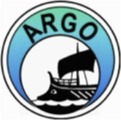 Present Status: OneArgo – High Technical Readiness
Deep Float  Pilot Arrays, 2022
Active BGC floats, 2022
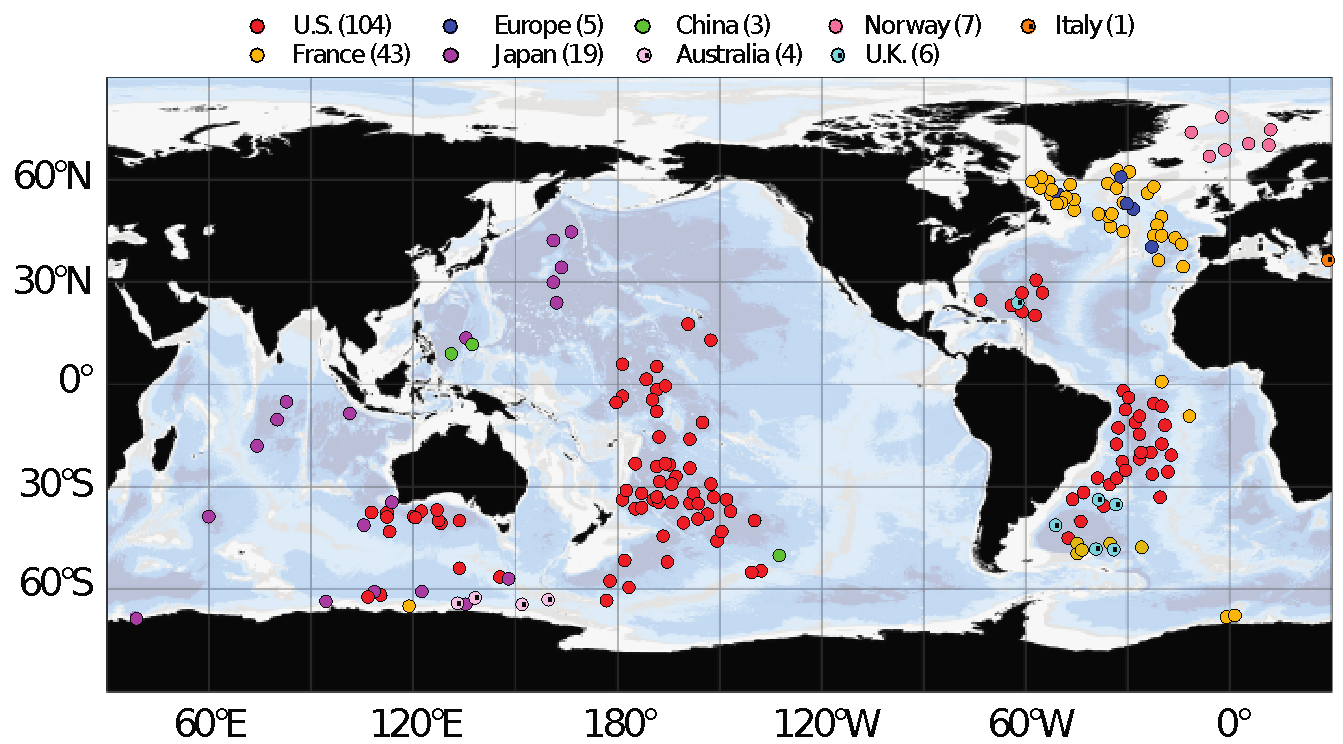 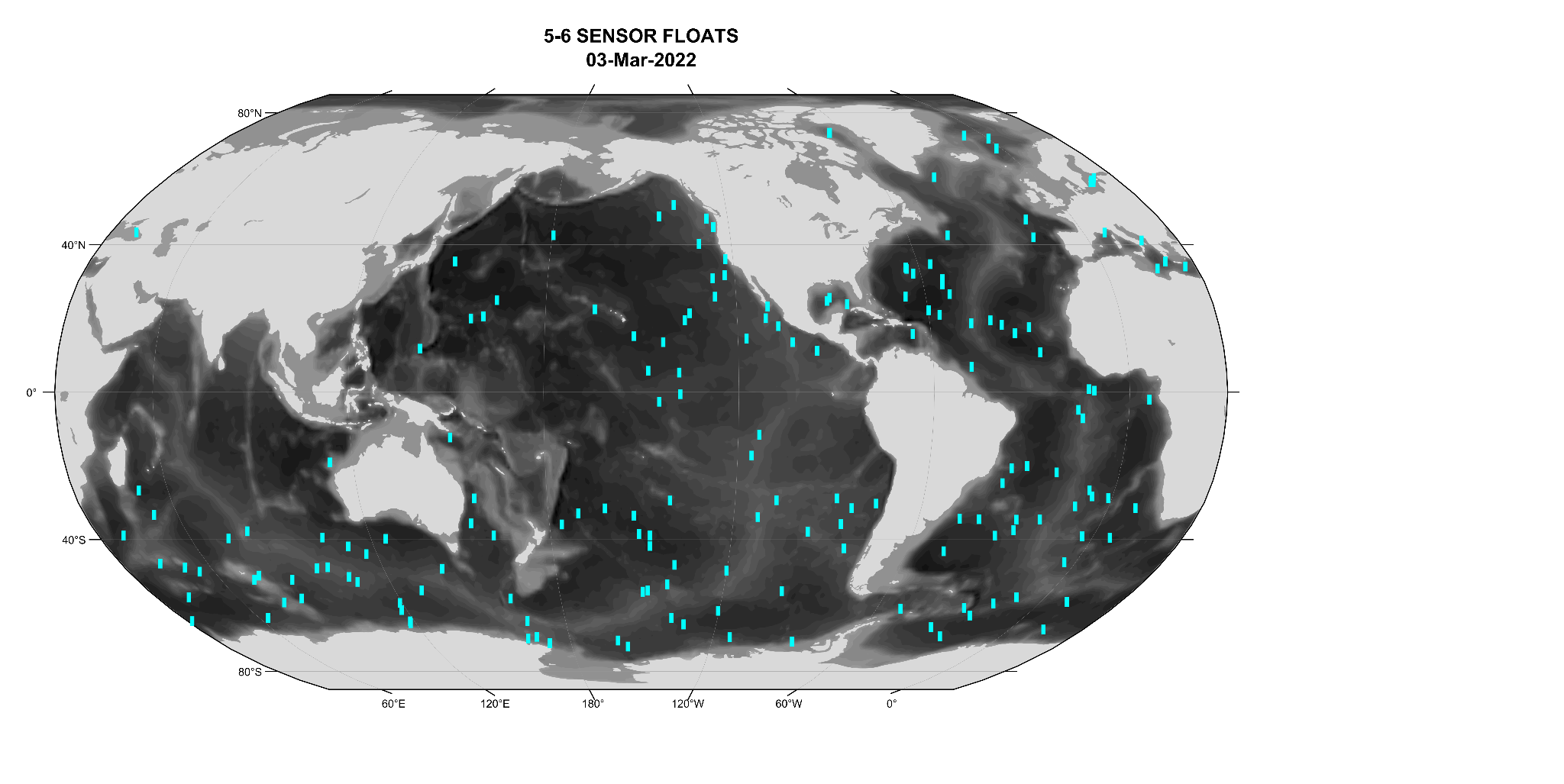 2019: OneArgo design articulated at OceanObs’19, approved by GCOS/GOOS
2015-22: successful deep  and BGC pilot arrays. Float and sensor development well along.
Projected Cost for total 4700 float array $120M/year. Present funding model will not work.
20XX: OneArgo design implemented?
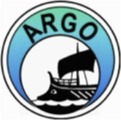 OneArgo – Successful pilot arrays, 
stalled global implementation
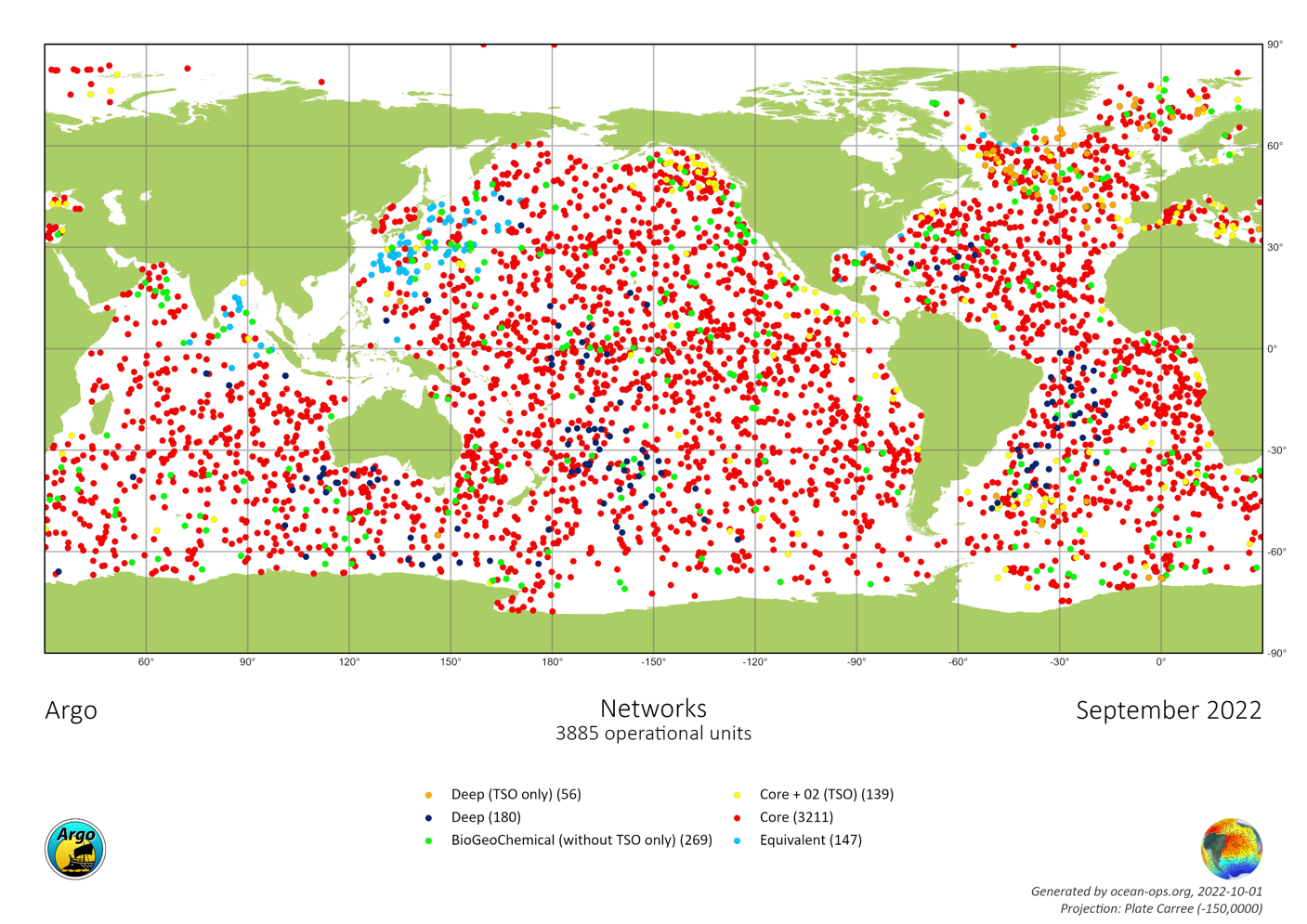 Total =  3885/4700 (83%)

Deep = 180/1250 (14%) 

 Biogeochemical (>=5 params)  = 269/1000 (28%)
Presently the Argo system is starting significant net decline